MEJORES PRACTICAS Y LECCIONES APRENDIDAS DEL CLUSTER: RESULTADOS DE LAS PRUEBAS PILOTO
Cartagena de Indias 6-Diciembre-2007
Serrano 20, 4º-I
28001 MADRID
Tel. (+34) 91 435 15 67
Fax (+34) 91 435 01 84
acecomex@acecomex.eu
www.acecomex.eu
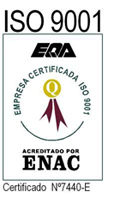 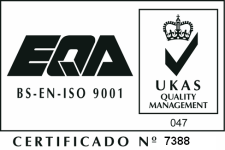 INDICE DE CONTENIDOS
1. Recopilación de información a través de Encuestas 

2. Prueba Piloto con 4 proyectos seleccionados

3. Próximos pasos
Metodología Mejores Prácticas – Cluster Comercio
2
INDICE DE CONTENIDOS
1. Recopilación de información a través de Encuestas 
	1.1. Objetivos
	1.2. Proceso
	1.3. Contenido de las encuestas
	1.4. Resultados de las encuestas

2. Prueba Piloto con los 4 proyectos seleccionados

3. Conclusiones

4. Próximos pasos
Metodología Mejores Prácticas – Cluster Comercio
3
1. Encuestas (1/6)
1.1. Objetivos

Recabar información de los proyectos sobre: lecciones aprendidas, casos de éxito, experiencias de éxito, y acciones innovadoras

Para saber:
Cómo se entienden las lecciones aprendidas, los casos de éxito
Qué informaciones nos podemos encontrar
Si los éxitos son replicables, 
Y en definitiva, qué enfoque adoptar en cuanto a la identificación e intercambio de mejores prácticas y lecciones aprendidas.
Metodología Mejores Prácticas – Cluster Comercio
4
1. Encuestas (2/6)
1.2. Proceso 

En abril de 2007 se enviaron encuestas a todos los proyectos del Cluster por email, es decir antes del primer viaje (Junio 2007)

Se obtuvieron respuestas válidas de 5 proyectos : Fortalecer, Profiagro-Corpei, EMA, Icontec, UNIT 

Y una respuesta, de Adex Perú, que no pudo aportar informaciones (ya que no había comenzado las actividades)
Metodología Mejores Prácticas – Cluster Comercio
5
1. Encuestas (3/6)
1.3. Contenido de las encuestas

Datos del proyecto, de la persona responsable, y datos de contacto
Momento de ejecución (% tiempo transcurrido)
Detalles sobre 3 casos de éxito y pregunta sobre si son replicables
Detalles sobre 3 experiencias de éxito y pregunta sobre si son replicables
Detalles sobre 3 acciones innovadoras y pregunta sobre si son replicables
Detalles sobre 3 lecciones aprendidas 
Otros comentarios
Metodología Mejores Prácticas – Cluster Comercio
6
1. Encuestas (4/6)
1.4. Resultados de las Encuestas

 5 respuestas válidas, de las cuales: 
1 de Apoyo a Pymes para internacionalización (Fortalecer)
2 de Normas Técnicas (UNIT e Icontec)
2 de Facilitación del Comercio (Corpei y EMA)

No hay ninguna encuesta de un proyecto de negociaciones comerciales, y tenemos solamente la respuesta de 1 proyecto de Apoyo a Pymes para internacionalización, de los 8 que hay en el Cluster. 

Sin embargo, las informaciones han sido útiles para ayudarnos a definir el enfoque. Es decir, qué se consideran mejores prácticas, qué lecciones aprendidas, y cómo mejorar el intercambio de éstas entre los proyectos.
Metodología Mejores Prácticas – Cluster Comercio
7
1. Encuestas (5/6)
Qué informaciones hemos obtenido? 

Tanto los casos de éxito, como las experiencias de éxito, como las acciones innovadoras, son consideradas, siempre (aunque a veces con condiciones), como Replicables.

No hay una diferenciación clara entre lo que son acciones innovadoras y lo que son casos de éxito. 

Lo que se diferencia claramente del resto son las lecciones aprendidas.

De las 4 Entidades que enviaron la Encuesta y la Ficha (Fortalecer, Unit, Corpei e Inteco), las 4 retomaron casos de éxito, experiencias de éxito y acciones innovadoras mencionados en la Encuesta, como Mejores Prácticas en las Fichas.
Metodología Mejores Prácticas – Cluster Comercio
8
1. Encuestas (6/6)
Qué conclusiones hemos sacado?

Podemos considerar Mejores Prácticas por un lado, y Lecciones Aprendidas por otro. 

Las Mejores Prácticas tienen que estar probadas
Metodología Mejores Prácticas – Cluster Comercio
9
Índice de Contenidos
1. Recopilación de información a través de Encuestas 

2. Prueba Piloto con 4 proyectos seleccionados
	2.1. Objetivos
	2.2. Proceso
	2.3. Contenidos de la Ficha de Mejor Práctica
	2.4. Resultados de la Prueba Piloto
	2.5. Conclusiones de los Resultados

3. Próximos pasos
Metodología Mejores Prácticas – Cluster Comercio
10
2. Prueba Piloto (1/18)
2.1. Objetivos

Realizar una prueba sobre la pertinencia, viabilidad y eficacia de la metodología propuesta 

Para ello se ha trabajado principalmente con los 4 proyectos seleccionados y también con aquellos que nos han enviado las Fichas de Mejor Práctica estos últimos días.
Metodología Mejores Prácticas – Cluster Comercio
11
2. Prueba Piloto (2/18)
2.2. Proceso

Modelo de Ficha: 
	El modelo de Ficha se propuso y validó por el Fomin para ser testado. 

Validación de la metodología por los 4 proyectos seleccionados: 
	Se hizo un segundo viaje visitando los 4 proyectos seleccionados y el Fomin en cada país (septiembre de 2007). Se testó la Ficha de Mejor Práctica con los 4 proyectos, haciendo una con ellos primero, y después haciendo ellos mismos toda una serie de Fichas por proyecto, que luego fueron revisadas y comentadas (hasta finales de octubre).  

Validación de la metodología por todos los proyectos: 
	Se envió el Modelo de Ficha de Mejor Práctica así como un ejemplo de cada proyecto, a todos los proyectos del Cluster (por email), en vistas a preparar el presente Taller. Durante el taller: Validación/Mejora de la metodología.
Metodología Mejores Prácticas – Cluster Comercio
12
2. Prueba Piloto (3/18)
2.3. Contenido de la Ficha de Mejor Práctica

Informaciones sobre la mejor práctica
	- Identificación de la mejor práctica
	- Objetivo de la mejor práctica
	- Breve descripción de la mejor práctica
	- Cuándo, dónde, cuánto tiempo se tardó en implementarla

Clasificaciones
	- Temática
	- Por “delivery mechanism” o producto
	- Por momento en el ciclo de proyecto

Datos de contacto

Anexos con tablero de clasificación y explicaciones
Metodología Mejores Prácticas – Cluster Comercio
13
Metodología Mejores Prácticas – Cluster Comercio
14
Metodología Mejores Prácticas – Cluster Comercio
15
2. Prueba Piloto (4/18)
2.4. Resultados de la Prueba Piloto

Hemos recibido 33 Fichas de los 4 proyectos seleccionados
Y estos últimos días, 6 Fichas más de otros 5 proyectos 
En total: 39 Fichas de 9 proyectos

Fortalecer: 12 fichas		- Inteco: 2 fichas
UNIT: 10 fichas		- Icontec: 2 fichas
ARU: 4 fichas			- Corpei: 1ficha
SRA: 6 fichas
Prochile: 1 ficha
Icone: 1 ficha
Metodología Mejores Prácticas – Cluster Comercio
16
2. Prueba Piloto (5/18)
De un total de 39 Fichas, el porcentaje de fichas recibidas por proyectos según los temas de los Sub-clusters: 

Apoyo a Pymes para Internacionalización: 36% de las fichas recibidas
Negociaciones comerciales: 28%
Normas técnicas: 36%
Facilitación del comercio: 0%

Límite del estudio: Representatividad del cuarto grupo de proyectos
Metodología Mejores Prácticas – Cluster Comercio
17
Recuerdo: Clasificación por temas
Metodología Mejores Prácticas – Cluster Comercio
18
Recuerdo: Clasificación por “delivery mechanism” o productos
Metodología Mejores Prácticas – Cluster Comercio
19
2. Prueba Piloto (6/18)
Metodología Mejores Prácticas – Cluster Comercio
20
2. Prueba Piloto (7/18)
Ránking de temas: 

Sistemas de gestión/IT
Normas técnicas
Sensibilización temática
Negociaciones comerciales
Apoyo a la comercialización
Inteligencia de mercados
Fomento de la asociatividad/Fomento diálogo público-privado/Otros
Adaptación de productos
Metodología Mejores Prácticas – Cluster Comercio
21
2. Prueba Piloto (8/18)
Metodología Mejores Prácticas – Cluster Comercio
22
2. Prueba Piloto (9/18)
Ránking de productos o “delivery mechanism”: 

Asistencia técnica
Sistemas de gestión/IT
Capacitación
Fortalecimiento institucional
Estudios / Medios, material de difusión
Publicaciones/Otros
Metodología Mejores Prácticas – Cluster Comercio
23
2. Prueba Piloto (10/18)
Metodología Mejores Prácticas – Cluster Comercio
24
2. Prueba Piloto (11/18)
Ránking según el momento en el ciclo de proyecto: 

Ejecución
Sostenibilidad
Seguimiento y evaluación
Diseño
Metodología Mejores Prácticas – Cluster Comercio
25
2. Prueba Piloto (12/18)
Lista de Mejores Prácticas recibidas

Apoyo a Pymes para Internacionalización 

1.1. Fortalecer
Sistema de gestión sobre plataforma Web
Relaciones con otras instituciones
Servicio de comercialización externa asistida
Miel: Conformación de grupo asociativo (Entre Ríos)
Miel: Conformación de grupo asociativo (Santa Fé)
Arroces especiales: Implantación de normas de calidad y Plan de negocios de exportación (Villa Elisa)
Metodología Mejores Prácticas – Cluster Comercio
26
2. Prueba Piloto (13/18)
(Lista de mejores prácticas, Fortalecer)

Publicación de casos exitosos
Vino: Diseño de Imagen para la línea de vinos Valdeviña (La Rioja)
Pasta de aceituna: Plan de negocios de exportación (La Rioja)
Certificación Norma ISO 9001:2000
Homologación de consultores
Base de consultores online

1.2. Prochile
Test de potencialidad exportadora 

1.3. CORPEI
- Desarrollo de una metodología de selección de productos con potencial de exportación a EE.UU.
Metodología Mejores Prácticas – Cluster Comercio
27
2. Prueba Piloto (14/18)
(Lista de mejores prácticas)

2. Negociaciones comerciales

2.1. SRA
Desarrollo de una base de datos de acceso a mercados internacionales
Organización de mesas de trabajo con formadores de opinión y tomadores de decisión de los sectores público y privado
Desarrollo de metodologías para su aplicación a estudios nacionales: Estudio de las prioridades de las políticas de comercio exterior de Argentina
Preparar y compartir documentos técnicos : Medición del costo de protección de las barreras no arancelarias (BNAs) a través de un modelo de equilibrio parcial
Renegociación de una concesión por medio de la articulación público-privada: el estudio sobre el nuevo escenario comercial ante el ingreso de nuevos miembros a la UE
Documento de posición de negociación Mercosur  (reclamos de acceso a mercado OMC)
Metodología Mejores Prácticas – Cluster Comercio
28
2. Prueba Piloto (15/18)
(Lista de mejores prácticas recibidas)

2.2. ARU
Taller para el sector privado sobre la actividad de lobby en EE.UU
Formularios de opinión/Evaluación de los Usuarios del Programa
Consultoría para analizar las flexibilidades en las negociaciones agrícolas de la Ronda Doha
Conferencia Expo Prado 2007

2.3. ICONE
Executive training for journalists in International Trade and International Trade negotiations
Metodología Mejores Prácticas – Cluster Comercio
29
2. Prueba Piloto (16/18)
(Lista de mejores prácticas)

3. Normas técnicas

3.1. UNIT
Manual de Procedimientos Básicos
Procedimiento de contratación de docentes
Sistema de archivo físico (papel)
Sistema de archivo informático (electrónico)
Desarrollo de un portal web para el programa
Metodología para el desarrollo del proyecto
Capacitación: Desarrollo de diplomas
Desarrollo de nuevas áreas de normalización
Actos de presentación de ediciones especiales
Ediciones especiales de normas técnicas
Metodología Mejores Prácticas – Cluster Comercio
30
2. Prueba Piloto (17/18)
(Lista de mejores prácticas)

3.2. ICONTEC
Diseño de guías de Implementación de normas técnicas
Estudio de requisitos técnicos para acceder a mercados

3.3. INTECO
Manual de procedimientos administrativo-financieros, para la Unidad Regional de Coordinación, y Organismos de Normalización de la Región
Manual del Componente “Facilitación del Uso y aplicación de Normas”.
Metodología Mejores Prácticas – Cluster Comercio
31
2. Prueba Piloto (18/18)
2.4. Conclusiones de los resultados 

Las Mejores prácticas se refieren principalmente al modo de gestionar los proyectos, a actividades relacionadas con la normalización técnica , y a la sensibilización temática (54%)

En cuanto a los productos, el 58% se refiere a la Asistencia Técnica, que es la más numerosa de lejos (24%), a los sistemas de gestión de proyectos, y a la capacitación

Las Mejores Prácticas se refieren a la ejecución de los proyectos (64%) y a su sostenibilidad, de manera prioritaria (20%). Casi no se consideran útiles para el diseño (4%).
Metodología Mejores Prácticas – Cluster Comercio
32
Índice de Contenidos
1. Recopilación de información a través de Encuestas 

2. Prueba Piloto con 4 proyectos seleccionados

3. Próximos pasos
Metodología Mejores Prácticas – Cluster Comercio
33
3. Próximos pasos
3. Próximos pasos

3.1. En este taller: 
Discusión entre los proyectos de las Mejores Prácticas de cada uno
Conclusiones de los proyectos sobre la metodología 
Puesta en común de las conclusiones, y validación o mejora de la metodología
Designación de las Entidades Ejecutoras “Líderes” 

3.2. Después del taller: 
Informe final de la consultoría, incluyendo las informaciones obtenidas en las encuestas y en las Fichas
Metodología Mejores Prácticas – Cluster Comercio
34
Gracias por su atención
Para información adicional contactar con:

 Antonio Bonet 	Presidente 		abonet@acecomex.eu
 Laura Atienza 	Sr Project Manager		latienza@acecomex.eu
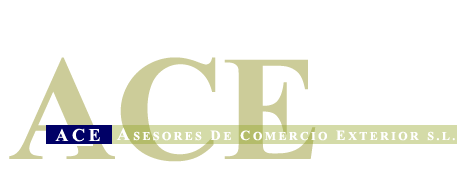 Serrano 20, 4º-I
28001 MADRID
Tel. 91 435 15 67
Fax 91 435 01 84
acecomex@acecomex.eu
www.acecomex.eu
Metodología Mejores Prácticas – Cluster Comercio
35
Informaciones adicionales
Metodología Mejores Prácticas – Cluster Comercio
36
1. Encuestas (13)
Lecciones Aprendidas, según las encuestas recibidas:

(Fortalecer)
Formar pequeños productores requiere tiempo: Lograr conciencia exportadora, formar grupos de productos homogéneos para tener escala, cumplir con las normas de calidad, encontrar mercados y tener recursos para hacer frente a los gastos necesarios….
Es importante acompañar institucionalmente en todo el proceso al pequeño productor: En un inicio muchos productores pequeños prefieren exportar a través de terceros. Hay que apoyar para que a medio plazo lo logren por sí mismos.
Disponer de un facilitador hace más ágil el proceso de apoyo a la exportación de grupos de pequeños productores. Resultados más rápidos.
Metodología Mejores Prácticas – Cluster Comercio
37
1. Encuestas (14)
Lecciones aprendidas según las encuestas: 

-(Corpei)
Uso de la herramiento POP (Análisis de riesgo) ha servido para la identificación de los riesgos a los que se enfrenta el programa. 
Entender la normativa nacional e internacional en el diseño. Así se podrá prever: (a) los plazos de aprobación de documentos por parte de organismos oficiales, (b) la necesidad o no de obtener información local necesaria, © Identificación e involucramiento de instituciones públicas o privadas, nacionales o extranjeras, en el diseño del programa.
Involucrar desde el inicio a las instituciones públicas y privadas correspondientes.
Metodología Mejores Prácticas – Cluster Comercio
38
1.Encuestas (15)
Lecciones aprendidas según las encuestas

UNIT

Subestimación de la dificultad de realizar un proyecto regional en el área de la “normalización técnica”, en el que no había experiencias anteriores de proyectos similares
Utilizar más la buena disposición de los especialistas Fomin
Revisar el marco lógico y los indicadores de forma más frecuente, estableciendo cuáles son nacionales y cuáles regionales. 
Facilitar el alcance y la movilidad de rubros establecidos en el Presupuesto original
Metodología Mejores Prácticas – Cluster Comercio
39
1. Encuestas (16)
Lecciones aprendidas según las encuestas

Icontec

Necesidad de firmar los convenios con entidades del sector público antes de empezar a trabajar
El diseño debe establecer claramente las definiciones y el alcance de cada una de sus actividades e indicadores
Para atraer a las Pymes hacia la normalización, es necesario acompañarlo por otro tipo de tema que enganche a la empresa y la incite a participar en el proceso normativo
La medición del impacto de la normalización en las empresas no siempre puede hacerse de manera permanente, sino tras hacer realizado una serie de actividades del programa
Para implementar las normas de producto en las empresas piloto, es necesario primero preparar a la empresa, para lo cual se debe realizar primero un diagnóstico de ésta y asesorarla, lo que implica una asesoría adicional a la prevista por el programa.
Metodología Mejores Prácticas – Cluster Comercio
40
1. Encuestas (17)
Lecciones aprendidas según las encuestas

EMA

La selección de organismos participantes en proyectos debe ser muy cuidadosa y rigurosa en cuanto a su capacidad técnica e institucional
Para asegurar la participación de organismos que inicialmente aceptaron realizar actividades del Proyecto se deben establecer medidas que generen un costo directo si éstos desisten una vez iniciado el proyecto
Se debe considerar en el diseño, la cobertura de impuestos de gastos del proyecto. Es un costo que el organismo ejecutor debe cubrir, que es significativo, y que no estaba previsto en un inicio.
Metodología Mejores Prácticas – Cluster Comercio
41